Technology Adoption Data

Adoption Rates for IPv6, DNSSEC and RPKI
Geoff Huston
Joao Damas
APNIC Labs

EURODiG
WS-11
11 June 2020
IPv6 adoption -  2012 to Today
25% of the Internet’s user base have IPv6 today
Europe is (slightly) lagging…
20% of the Europe’s user base have IPv6 today
And is very diverse
IPv6 is deployed in Central 
Europe and Greece, but not in 
the North, South or East
And is very diverse
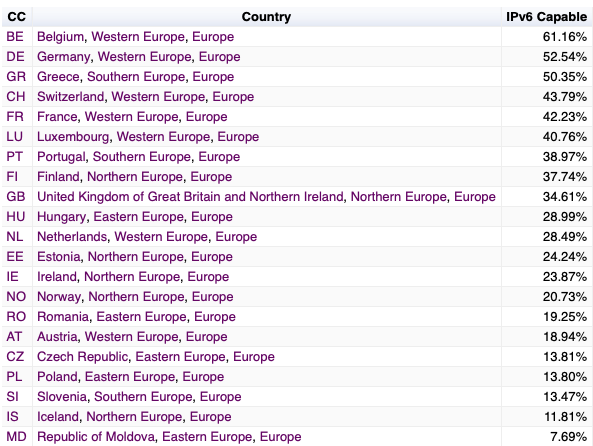 DNSSEC adoption
Europe is (slightly) ahead
Same (but different) diversity
DNSSEC is deployed in Northern Europe,
but not as much in Central, Southern or 
Eastern Europe
Same (but different) diversity
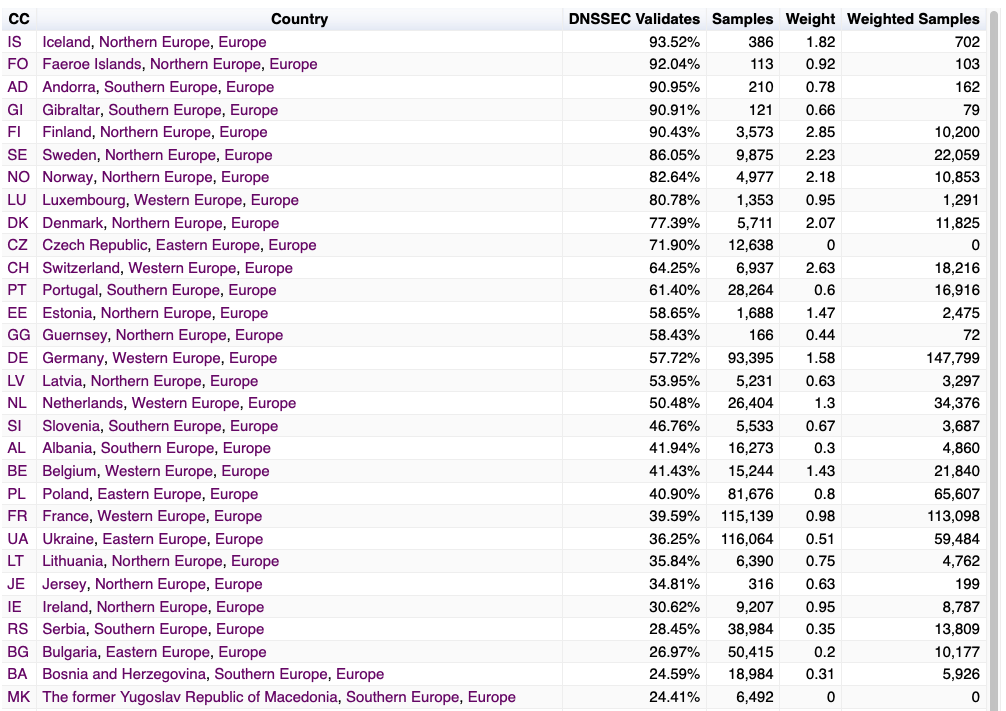 RPKI ROV Adoption
All End Users behind ROV-aware filters: 5.3%
European users:                                          1.7%
RPKI ROV Adoption in Europe
Rate of RoV Filtering
RPKI ROV Adoption in Europe
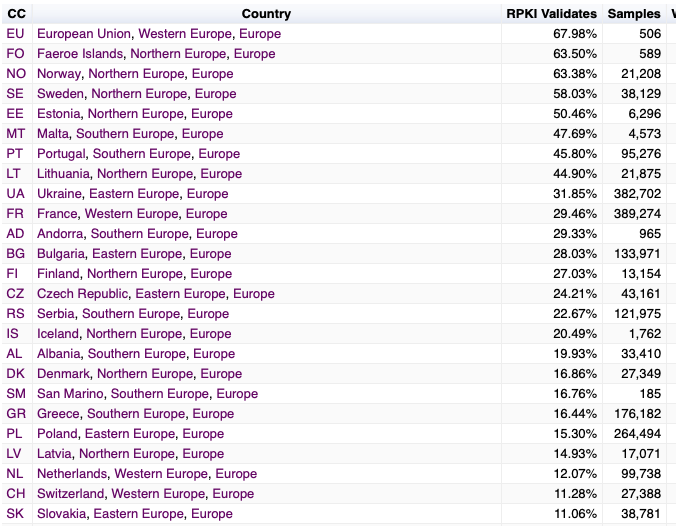 Rate of RoV Filtering
Why is there such Diversity in Deployment?
Challenges for adoption:
This is a deregulated and highly
   competitive environment
There are many different players
Each with their own perspective
?
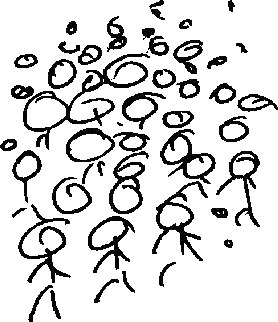 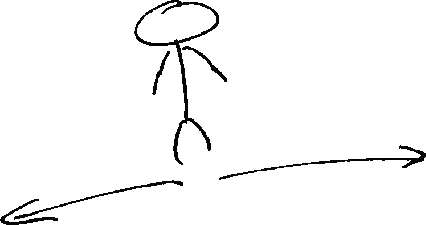 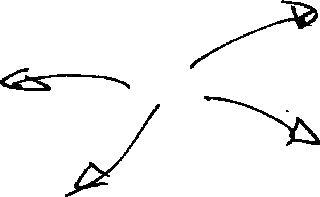 And all potential approaches will be explored!
Challenges for adoption:
2.  The myth of long-term planning
?
“IPv6 Transition will take many years... 
     5 years, maybe 10 years, maybe longer”
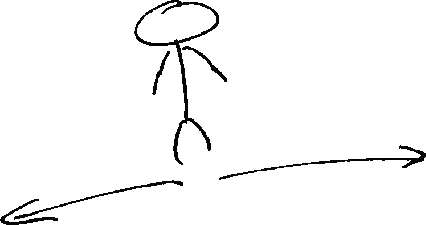 Are we still firmly committed to the plans we had 5 years ago? How about our 10-year-old plans?
The longer the period of transition, the higher the risk of completely losing the plot and heading into other directions!
Challenges:
The Internet keeps changing
Today’s Internet Architecture
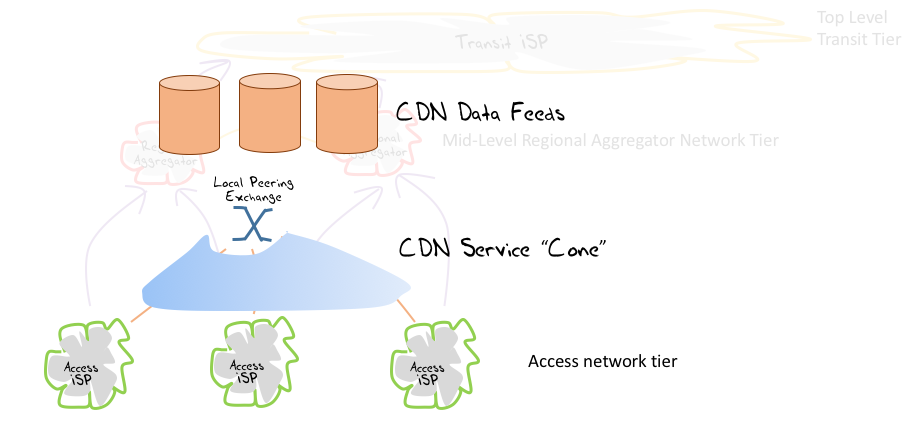 Some providers see advantage in adoption
Competitive positioning in a diverse market
Early adoption of future mainstream technologies (first user advantage)
Perception of enhanced utility, security and safety in these more recent technologies
Other providers see reasons to wait …
IPv6 is a 1990’s technology solution to a 1980’s networking architectural challenge – CDN feeder networks do not need globally unique address plans across every device all of the time
DNSSEC is only partially-implemented. If we pushed DNSSEC validation to the edges of the network we’re scared that the DNS will slow down to unacceptable levels. DANE is a good example of this
RPKI Route Origin Validation makes DNS route hijacking only slightly harder. More moving parts can introduce fragility, and not necessarily enhance operating stability